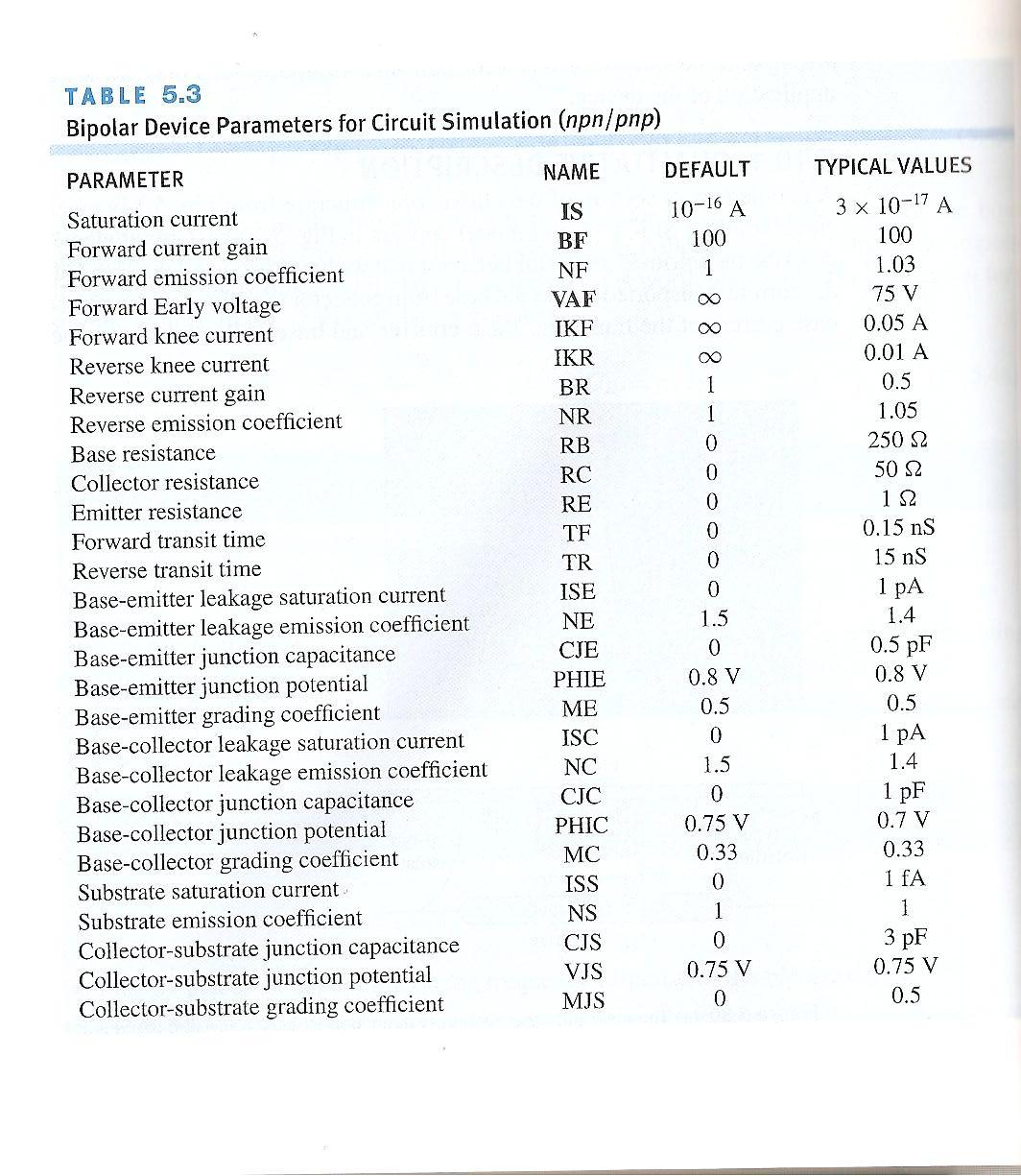 8 and 10 November 2021
BJT SPICE Example
Q-Point 
CE,CB, and CC Small-Signal Models
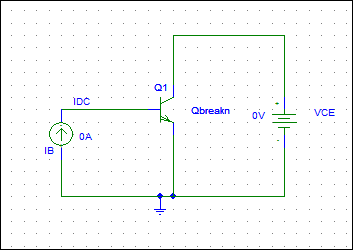 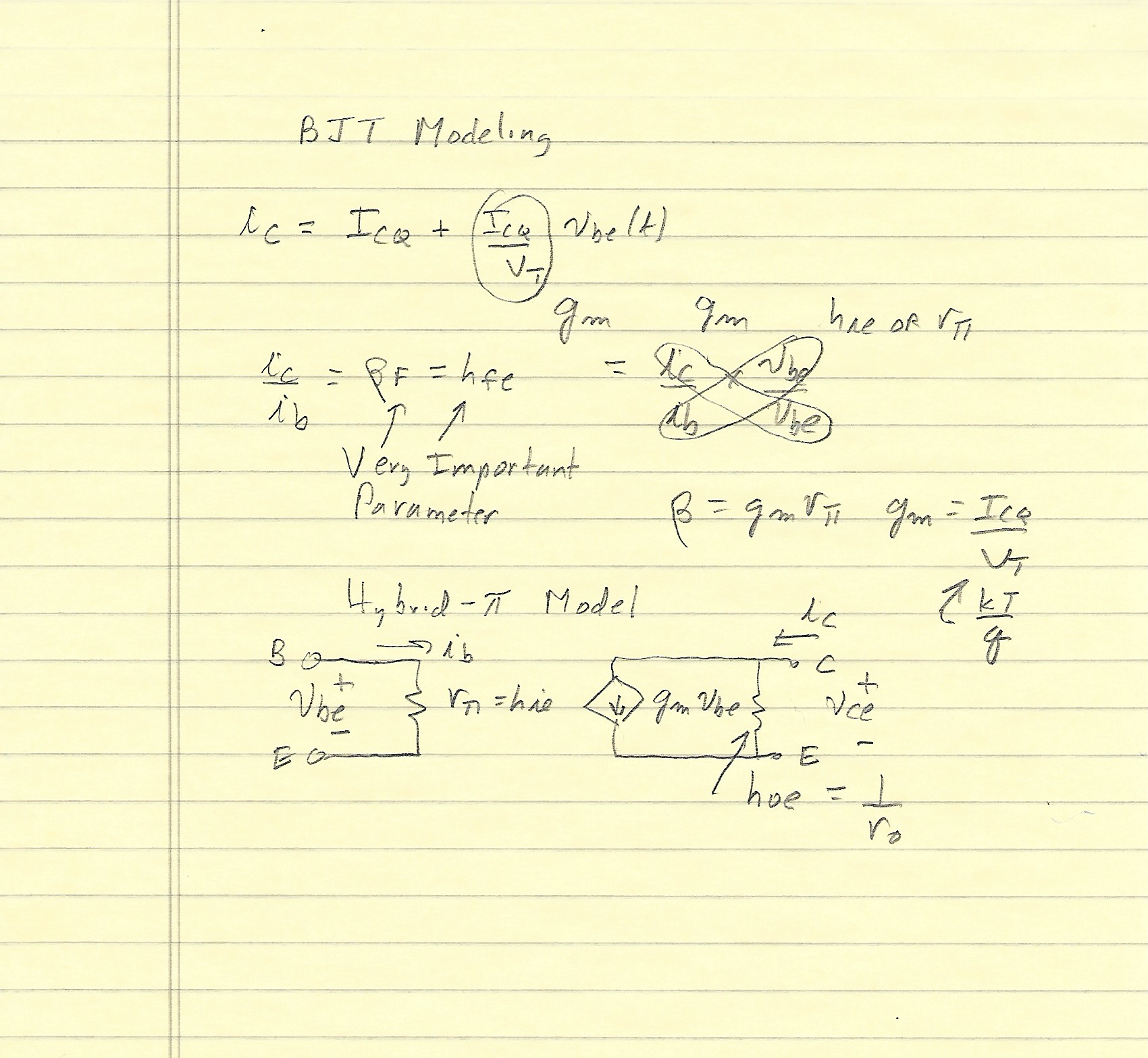 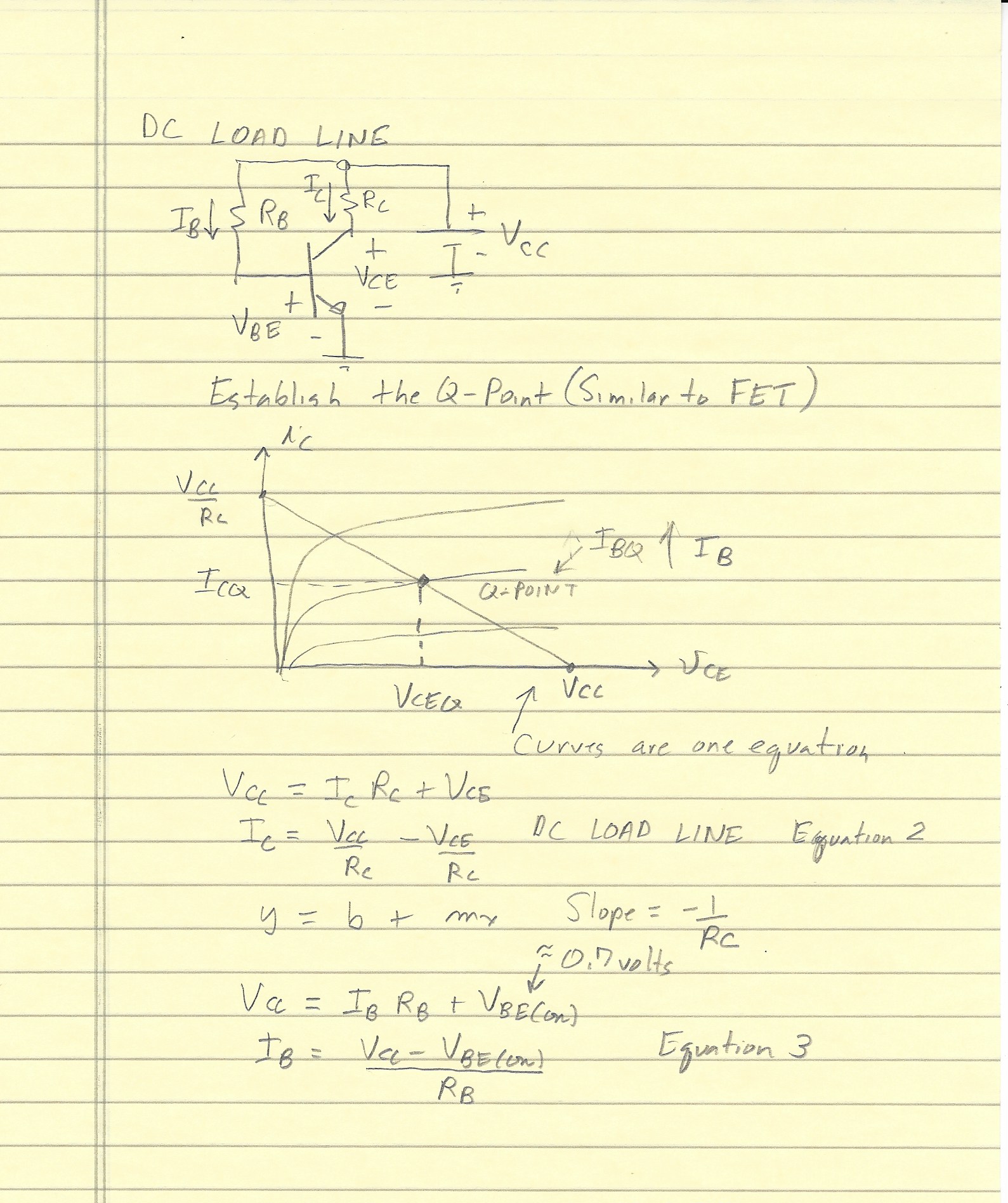 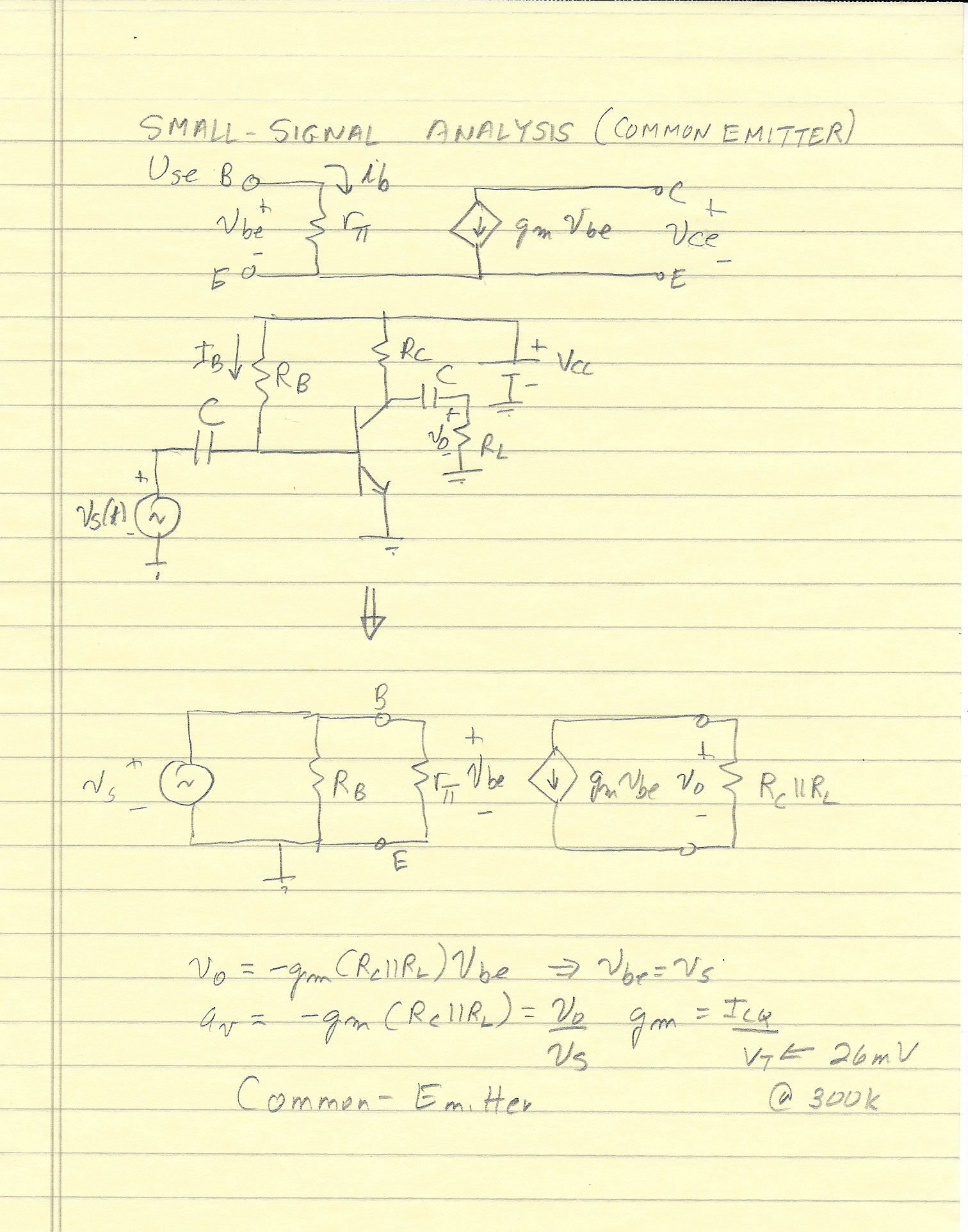 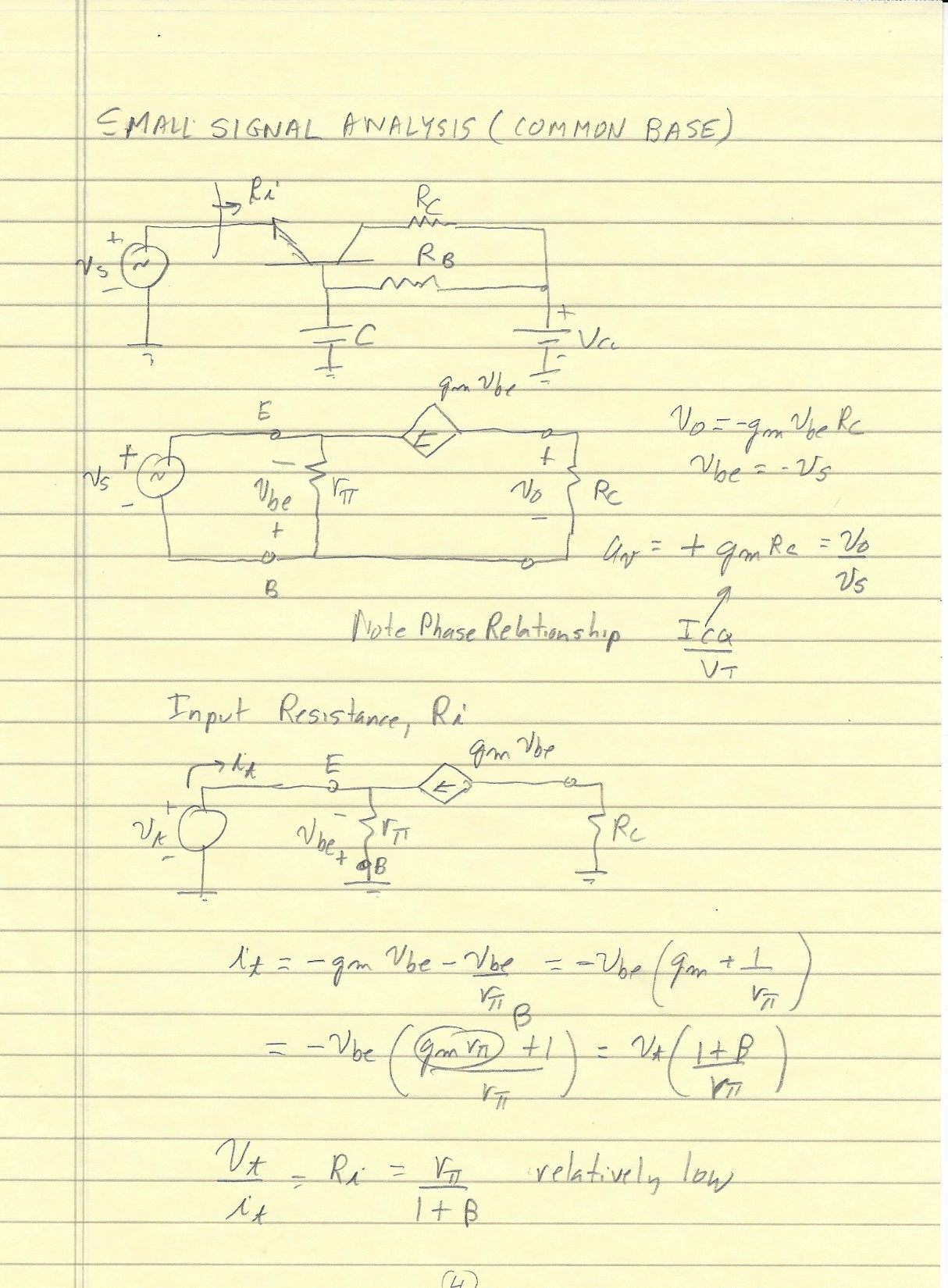 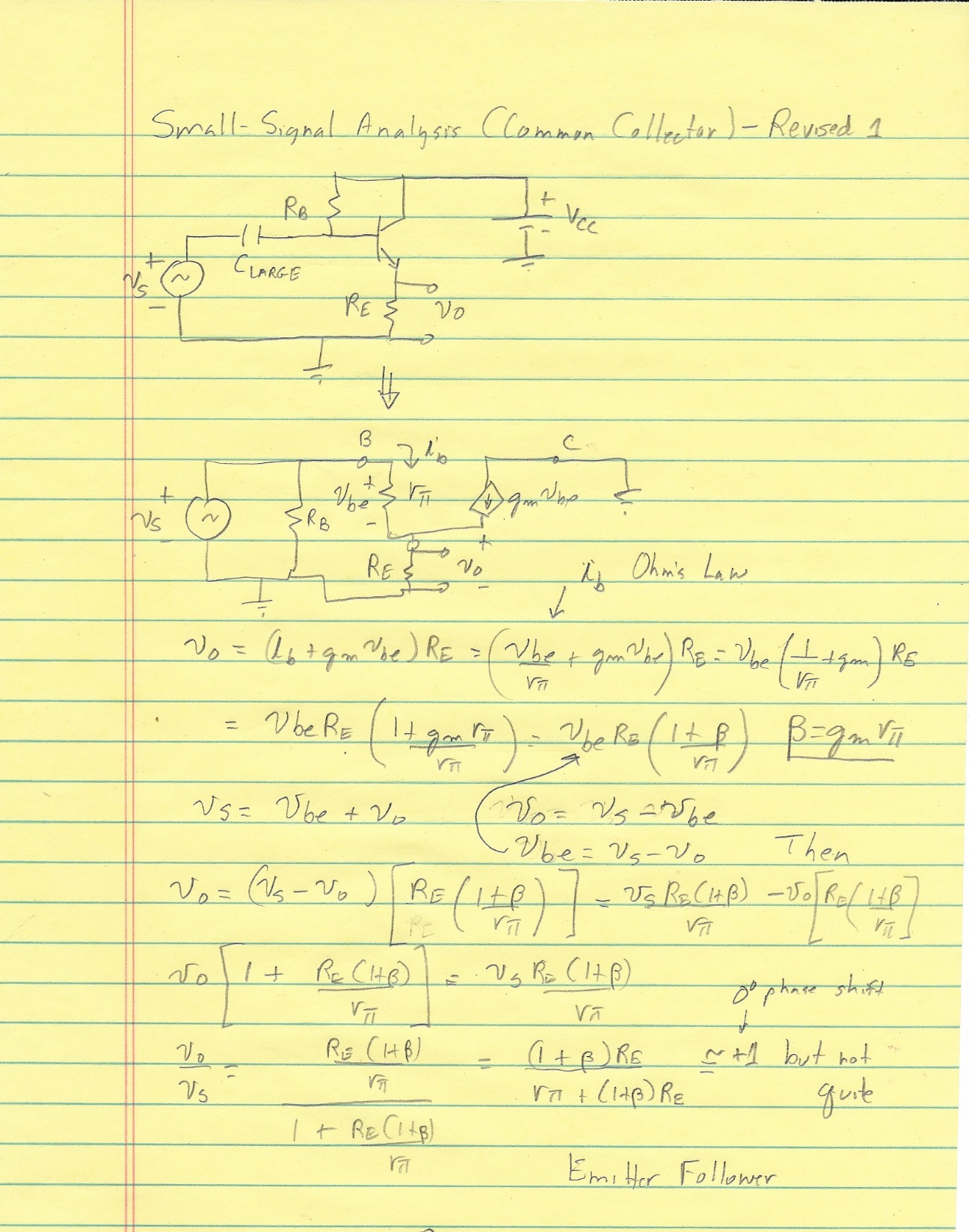